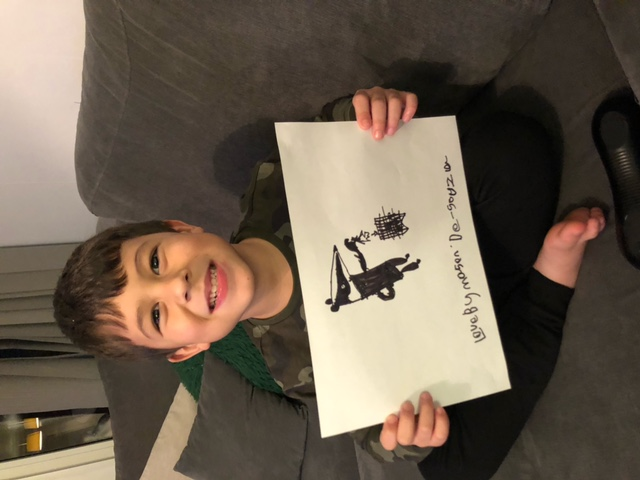 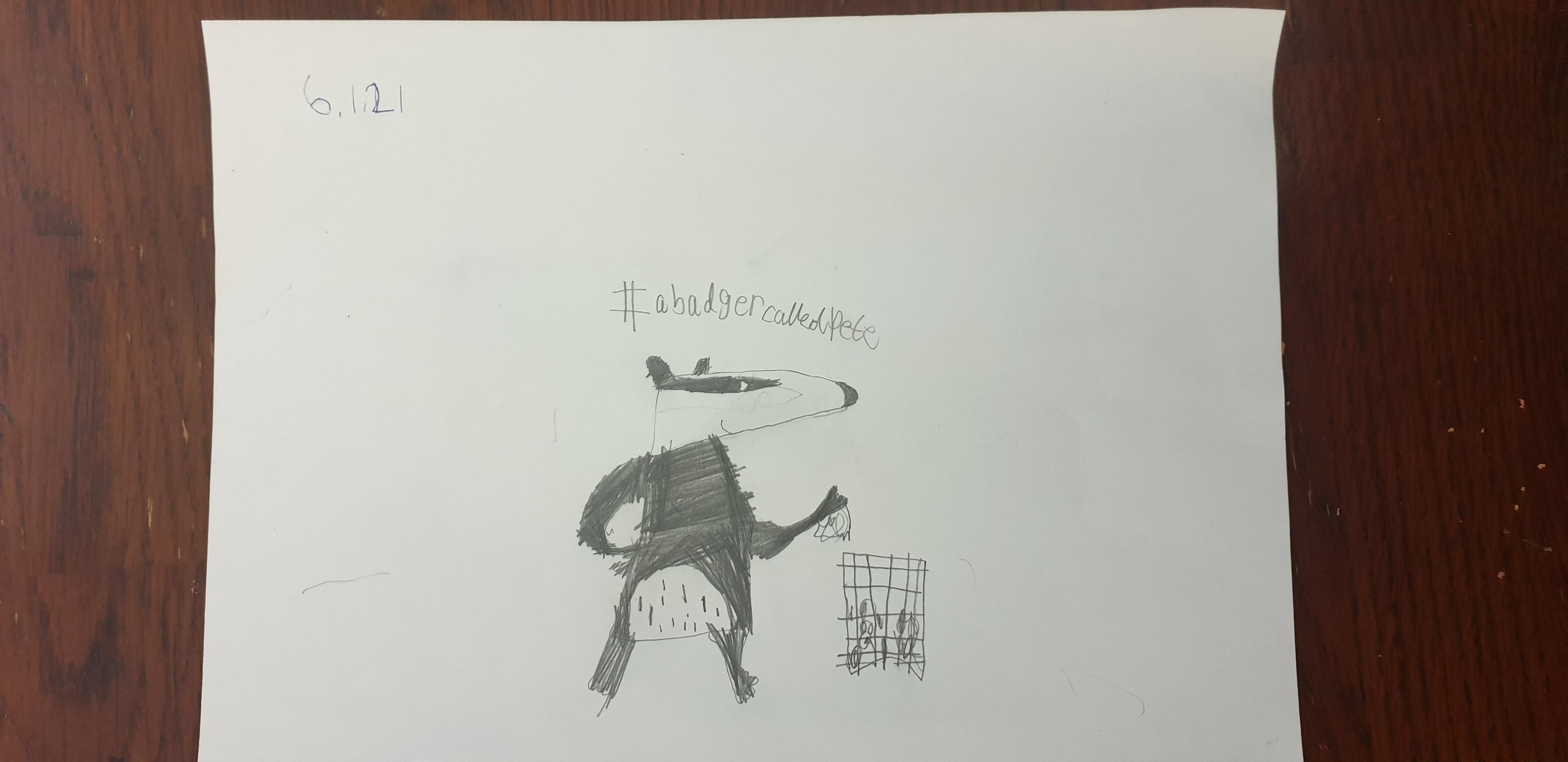 Pete
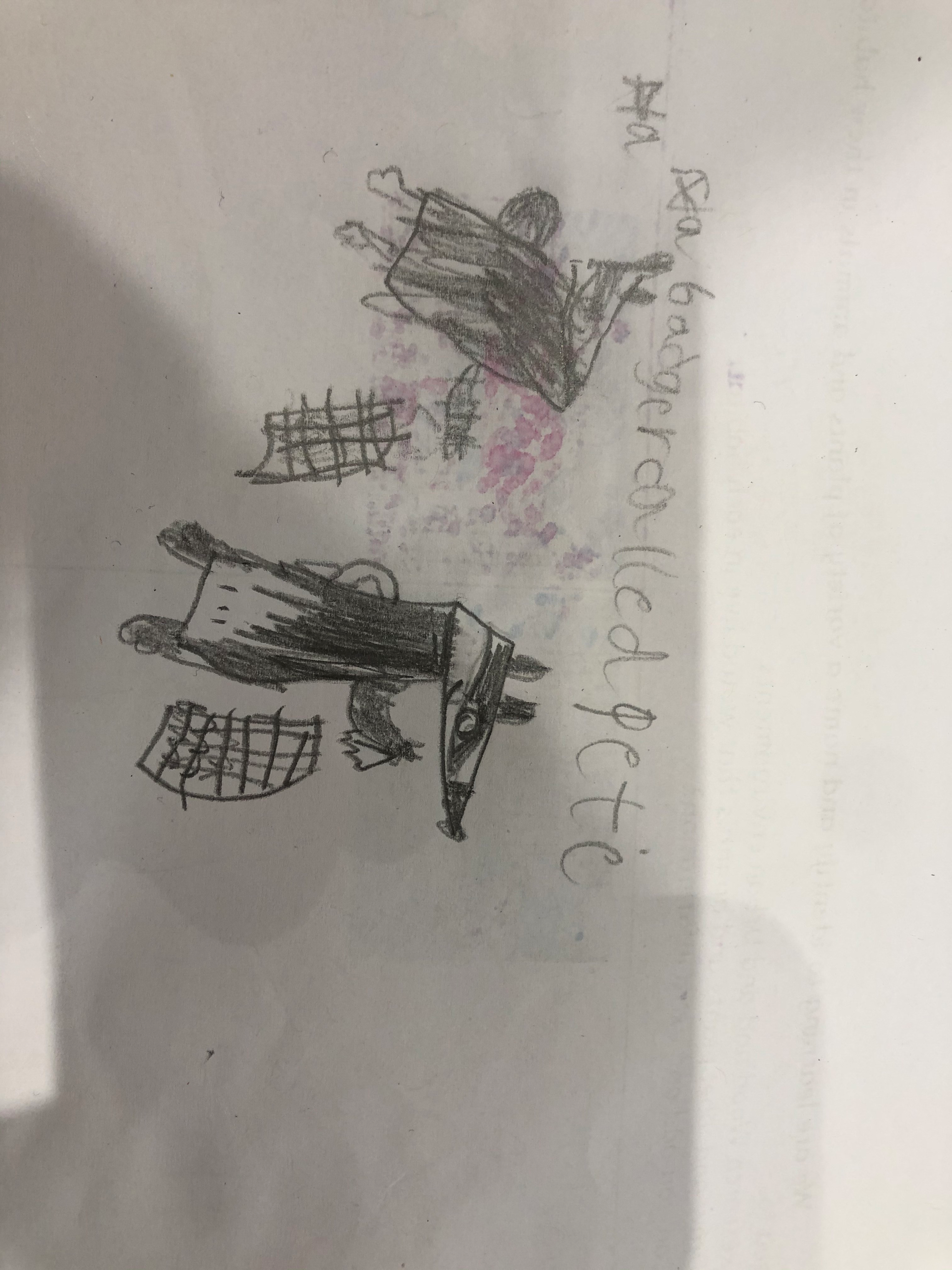 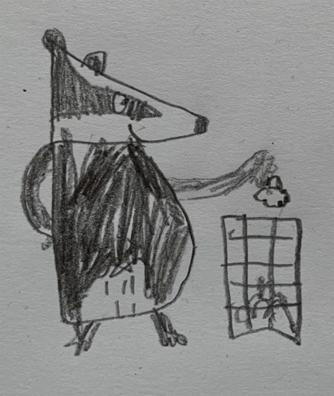 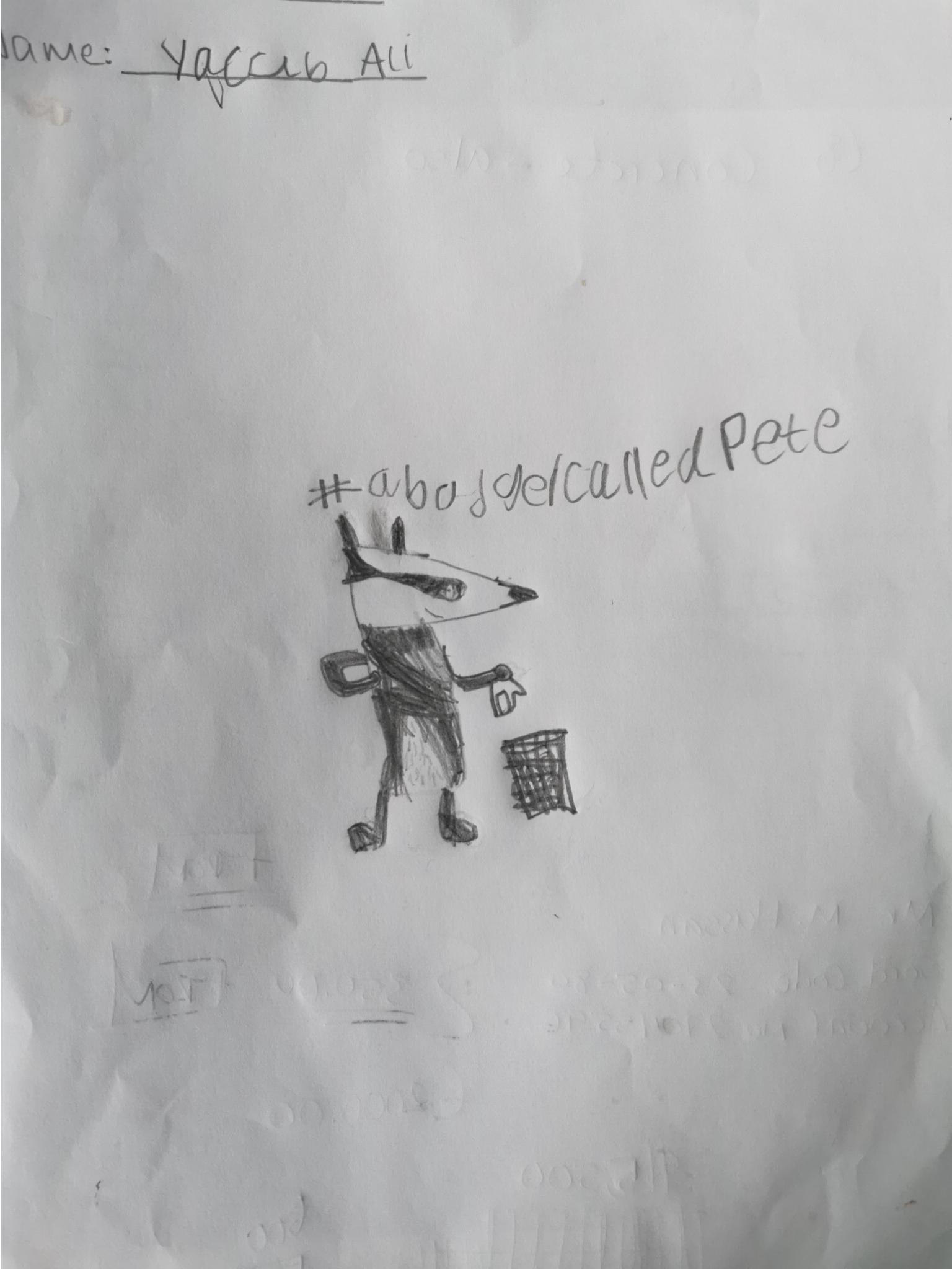 English  - Monday 11th January
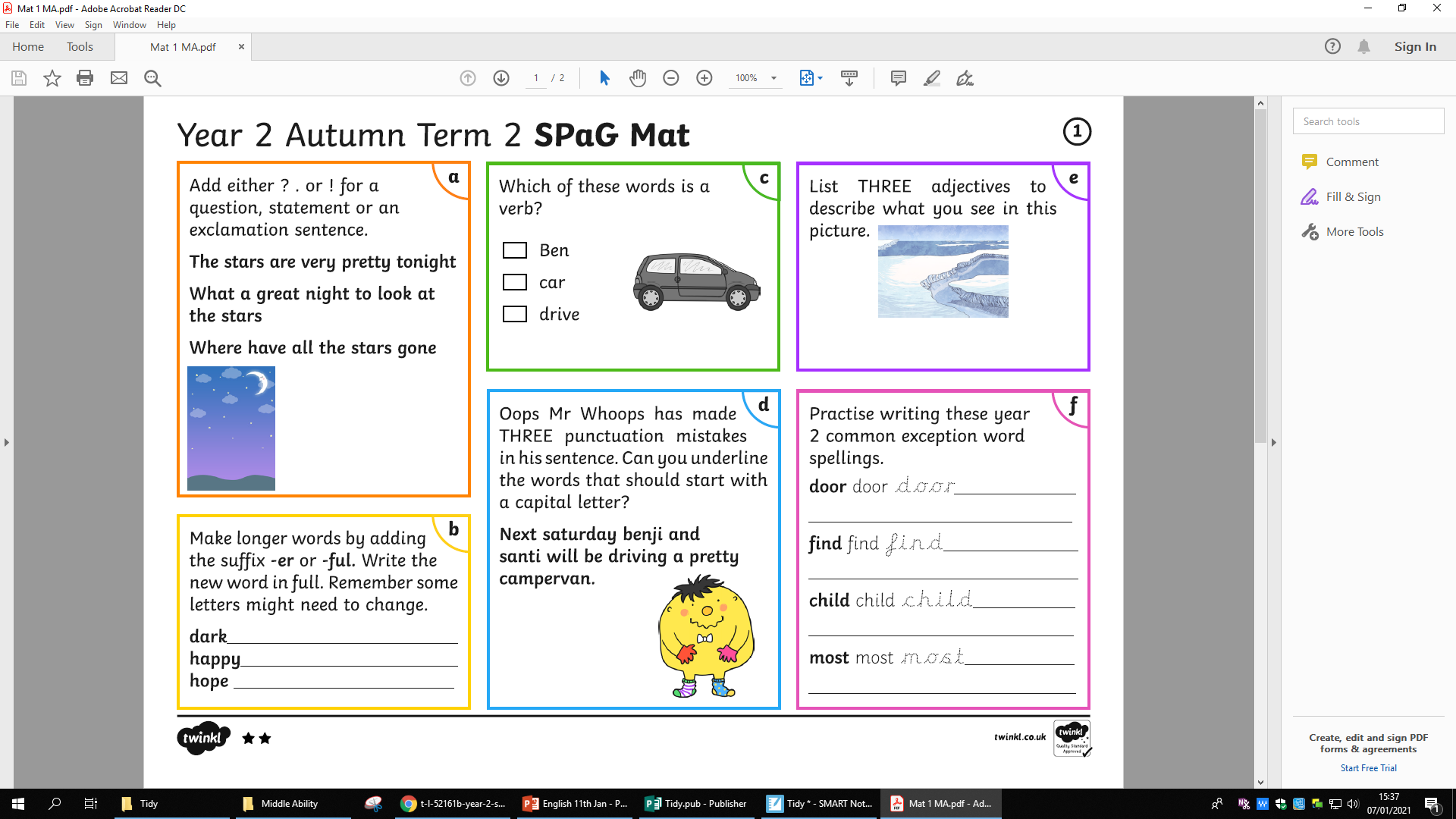 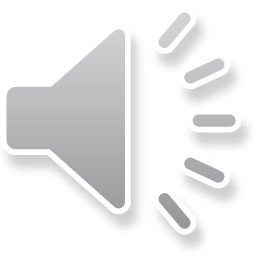 Choose which character from the story you would like to be.
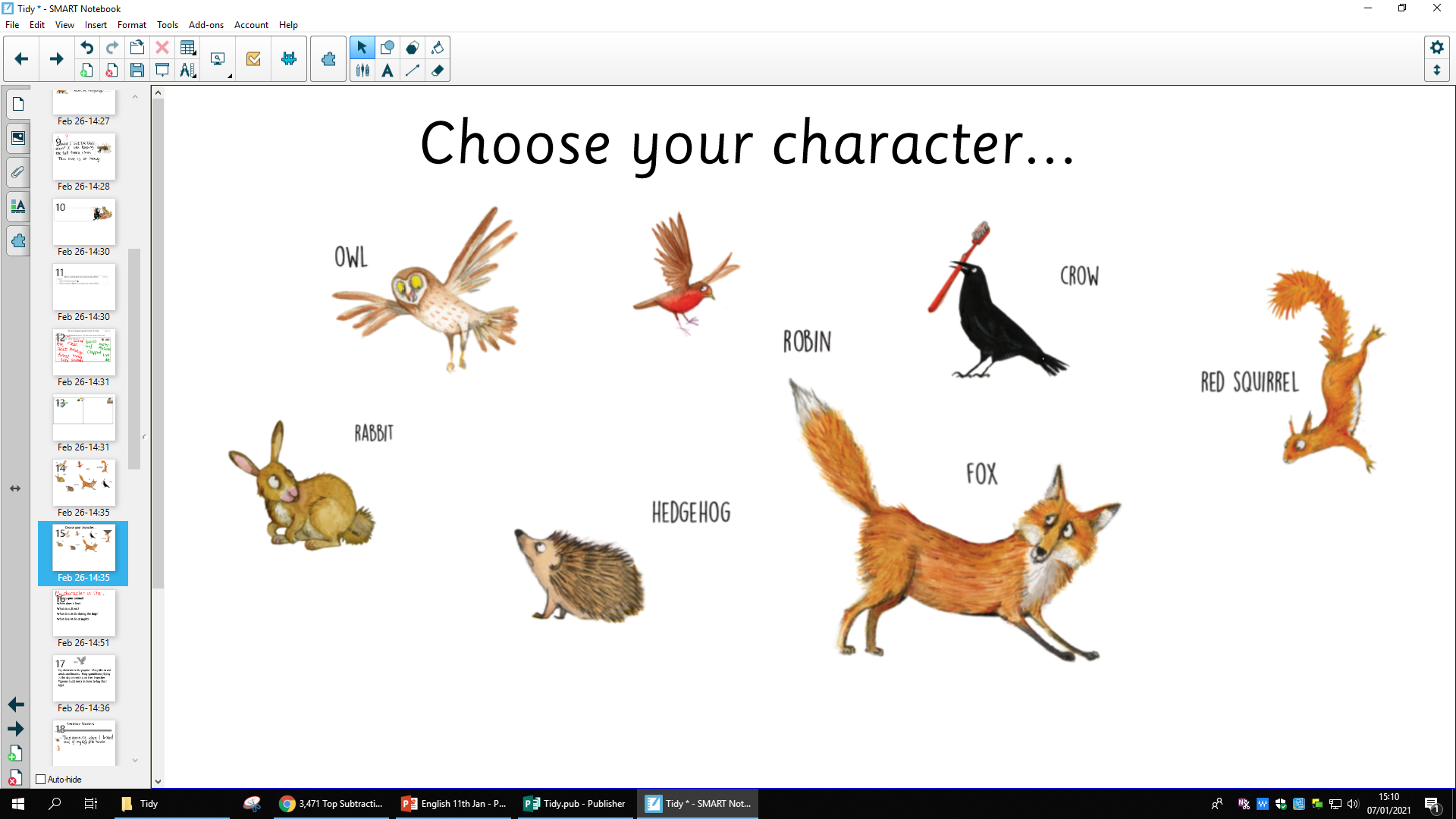 Tell me about your character. Try to answer some of these questions.
What is your animal?
Where does it live?
What does it eat?
What does it do during the day?
What does it do at night?
My character is the…
Draw a picture of your character.
English - Tuesday 12th January
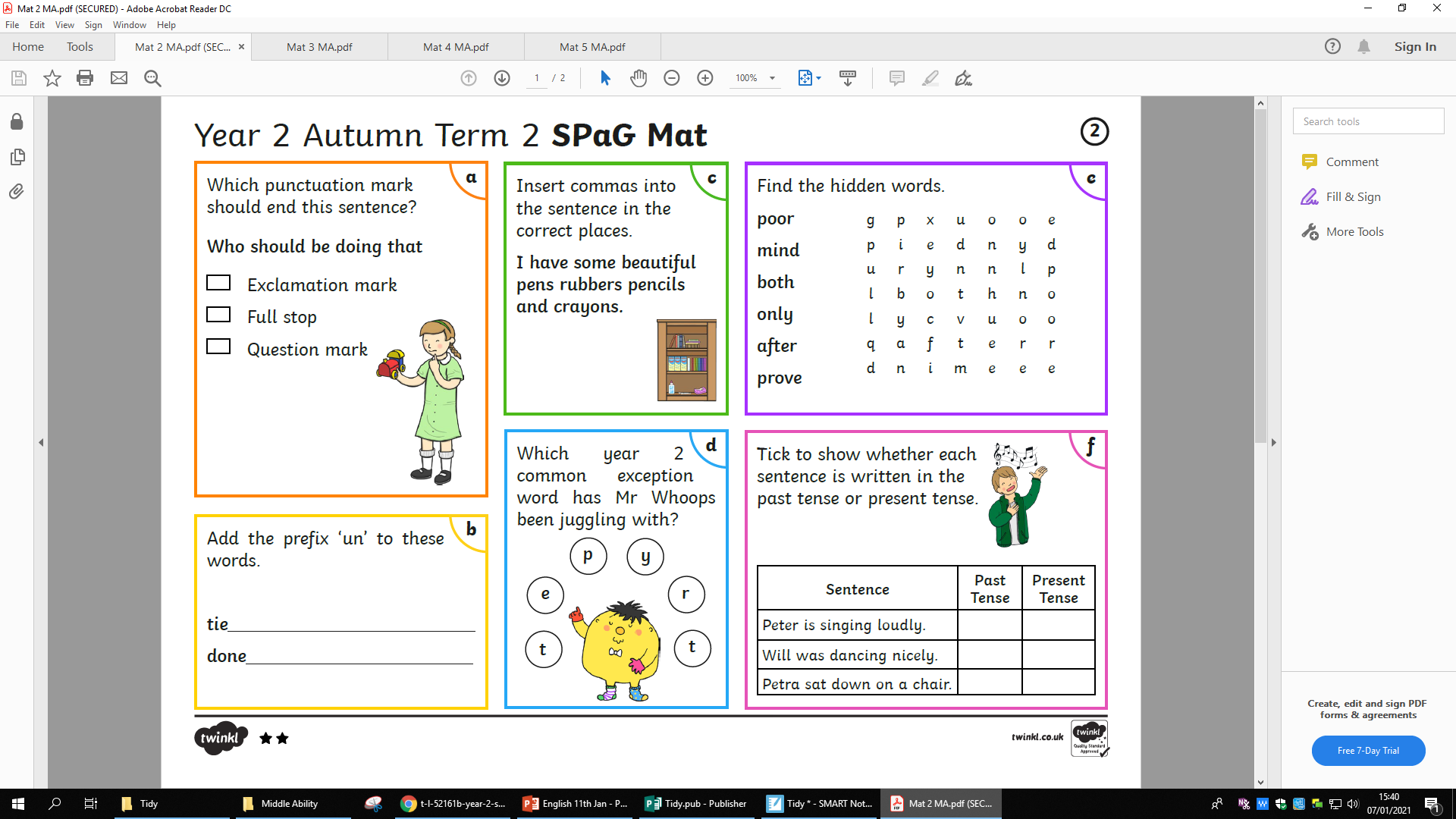 English - Wednesday 13th January
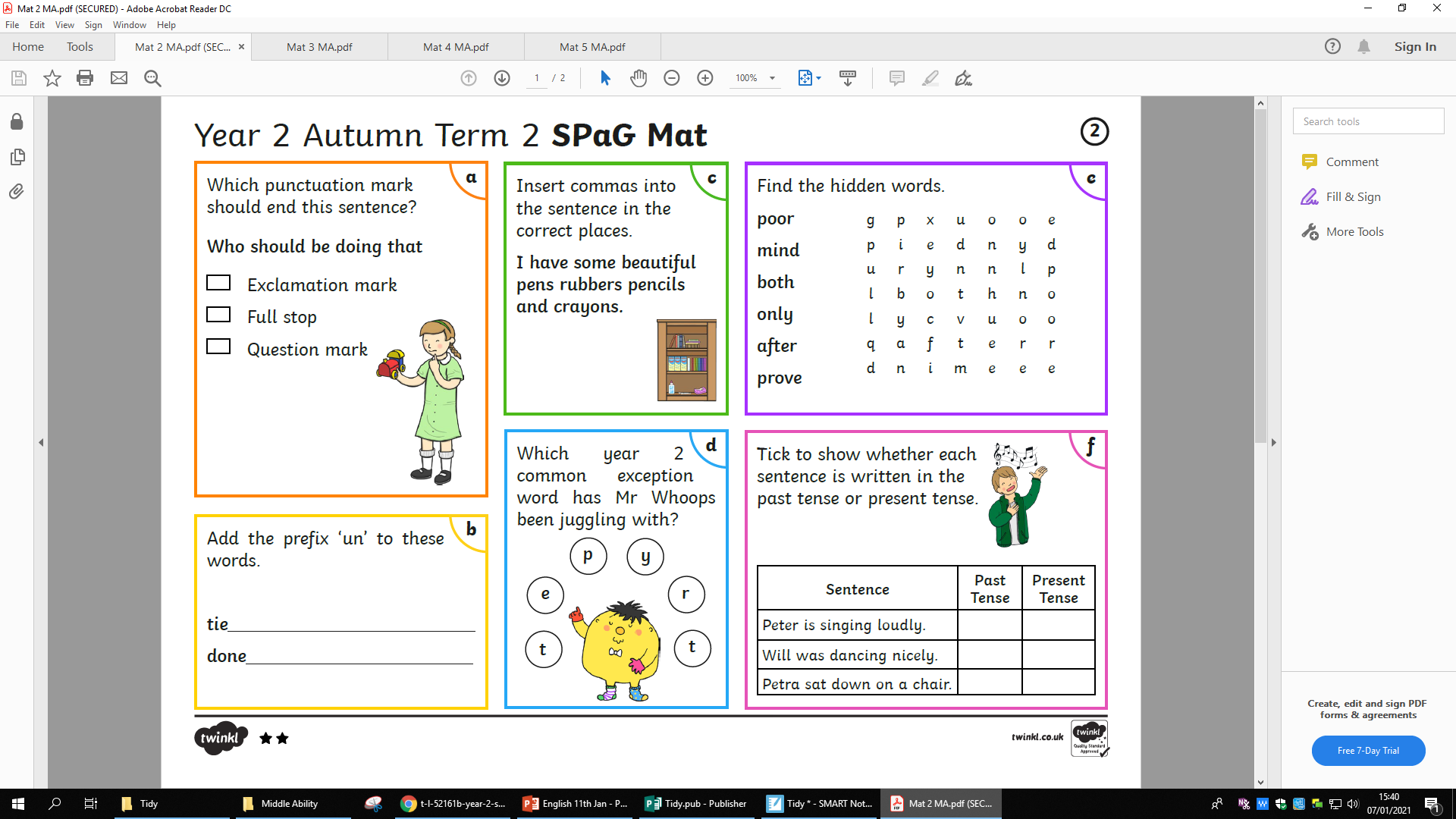 English  - Thursday 14th January
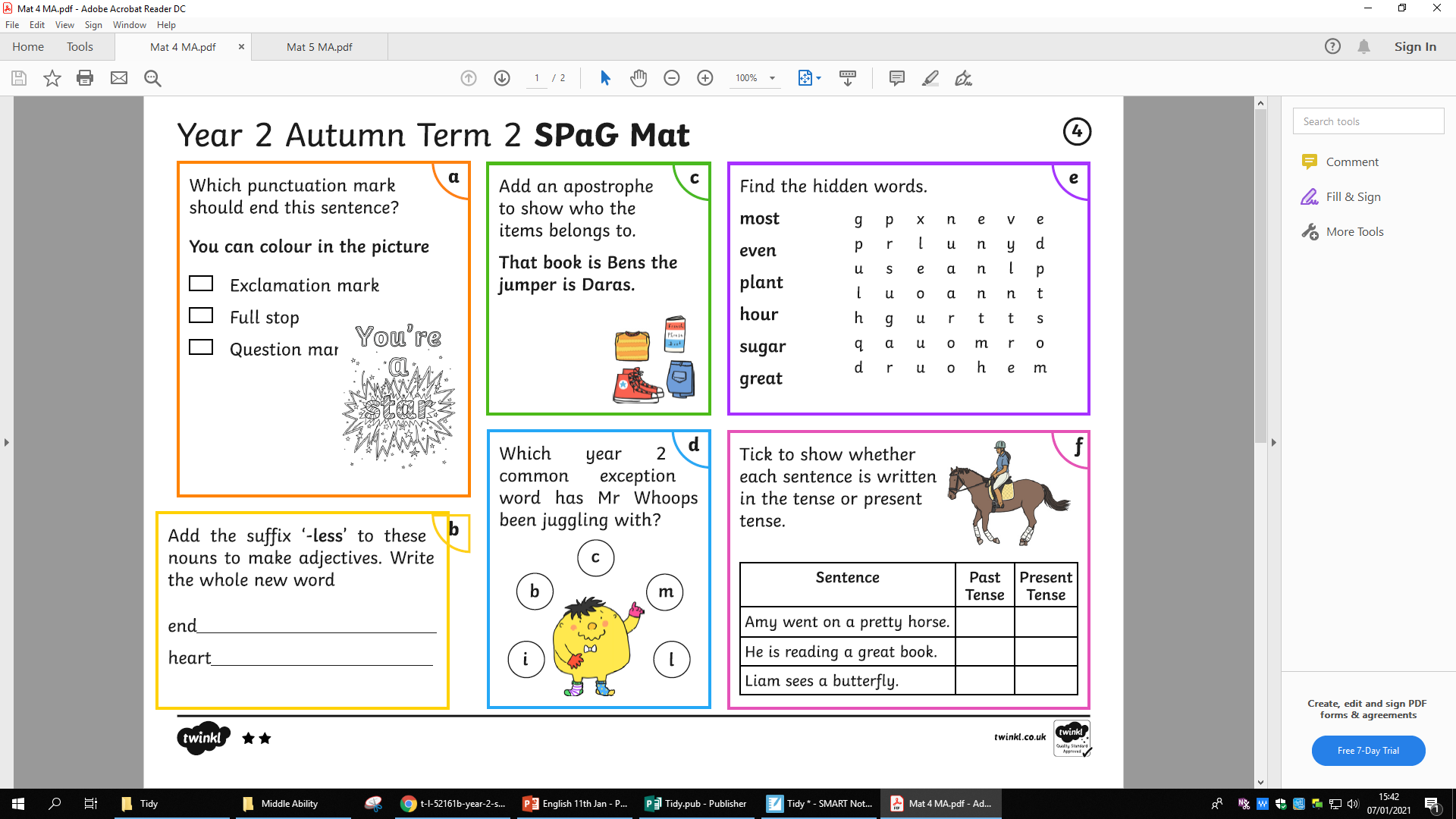 English - Friday 15th January
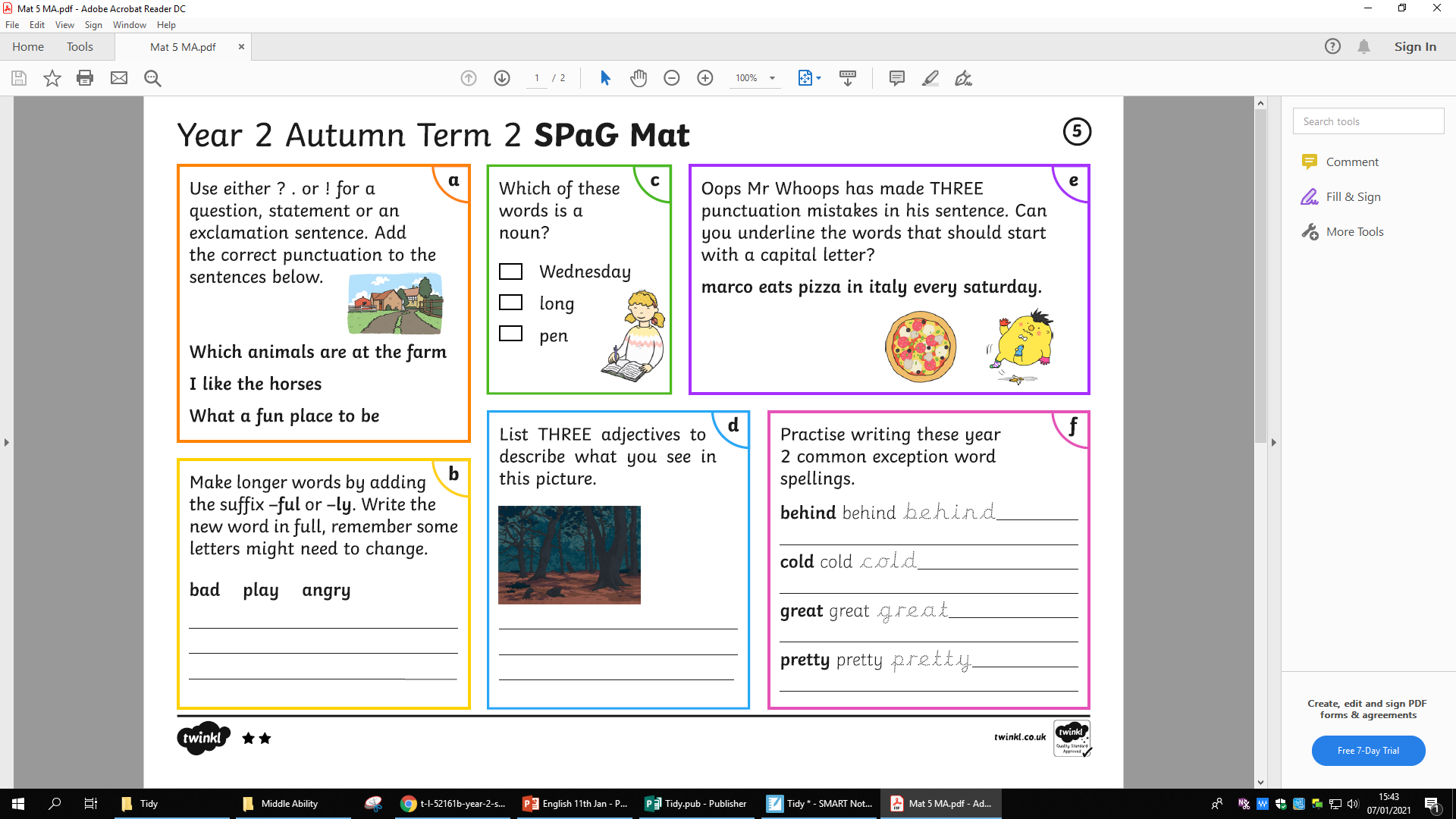